Rolling to 10
Explicit teaching
Sample space and probability – 1
Worked example – six-sided dice
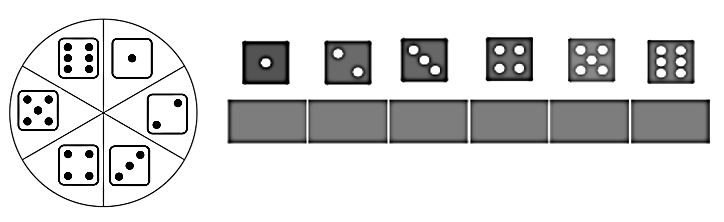 How else could we display the sample space?
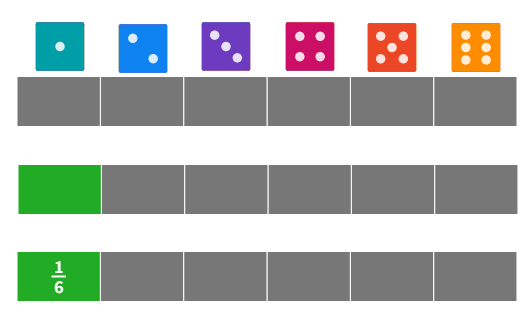 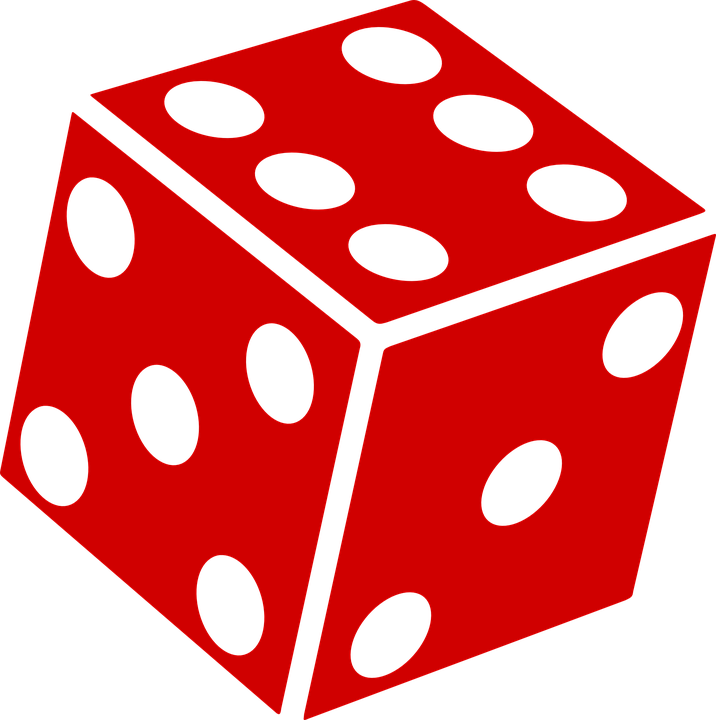 Why is each cell equal in size?
Each side outcome is equally likely.
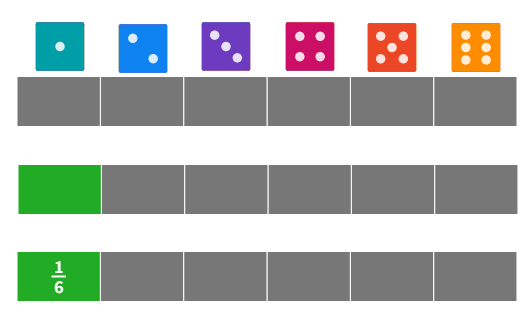 Why is one cell coloured?
The outcome 1 is one side of the dice.
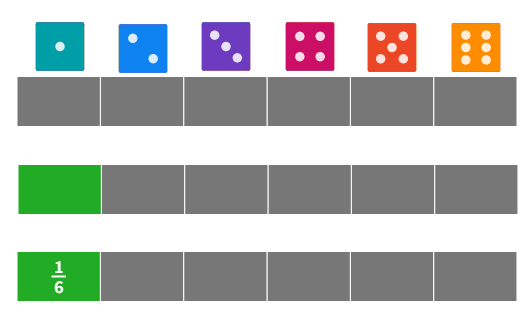 The outcome 1 has a 1 in 6 chance of occurring.
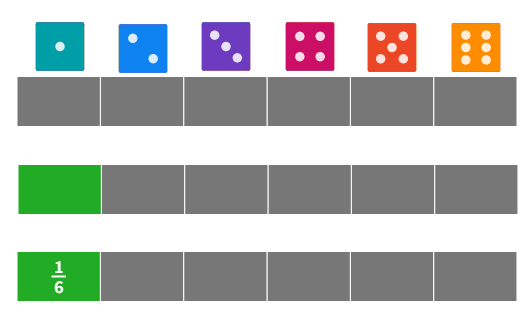 2
Sample space and probability – 2
Your turn – eight-sided dice
The sample space is
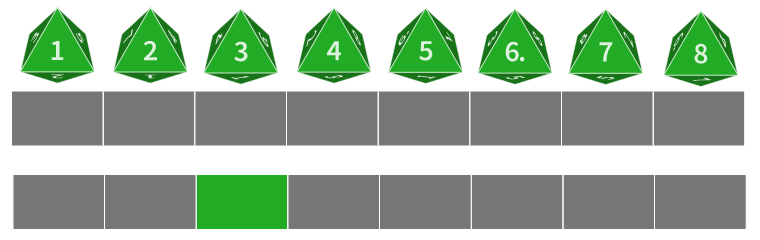 The probability of rolling a 3 is
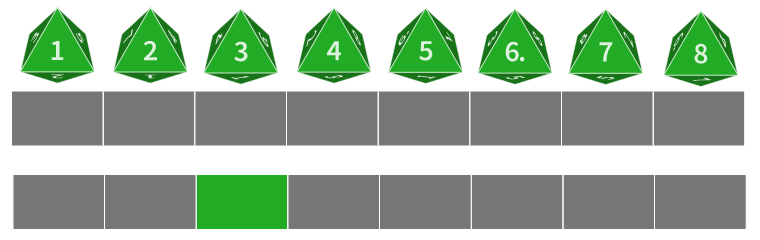 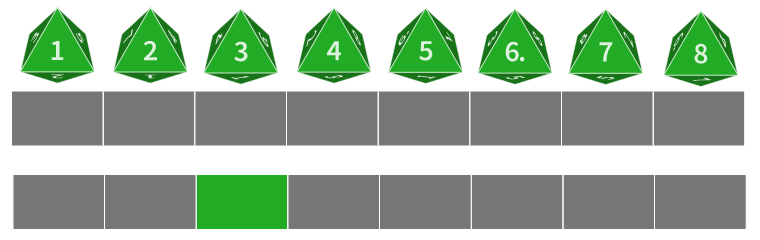 3
[Speaker Notes: Students now try this example on their own. 
Give them time before revealing the answers.]
Sample space and probability – 3
Worked example – six-sided dice
How else could you write this answer?
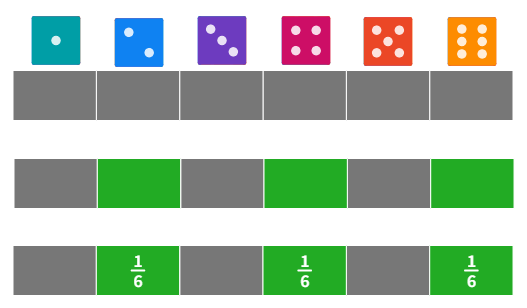 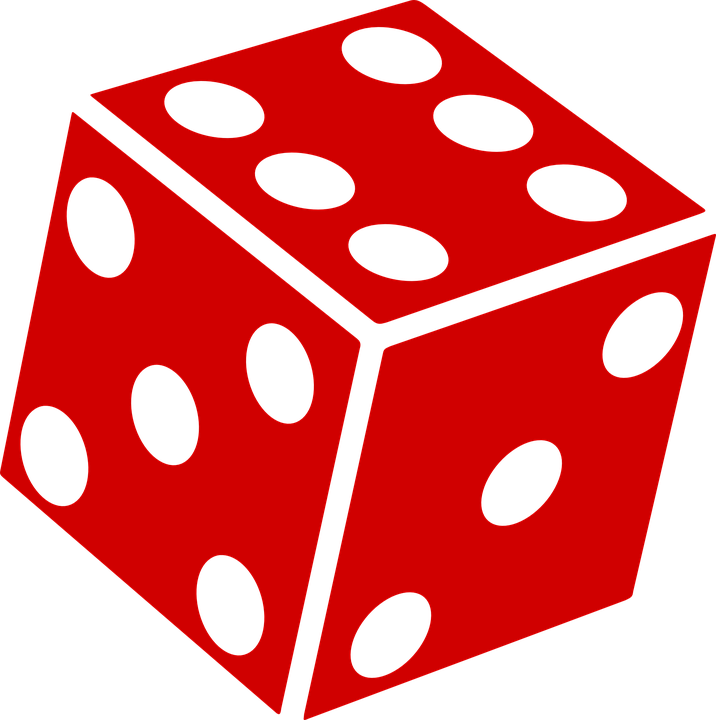 Why are these three cells coloured?
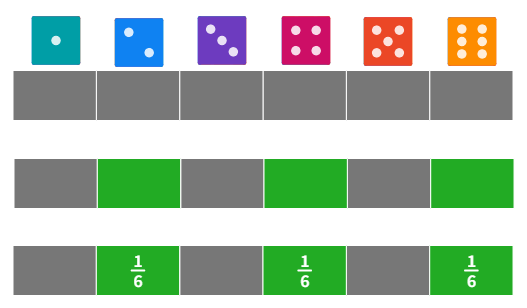 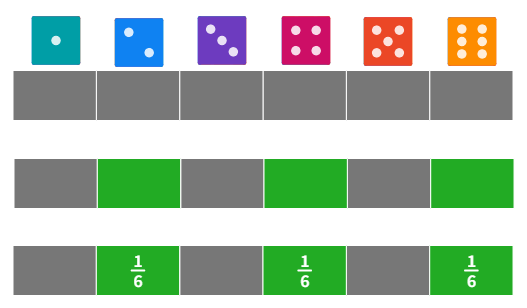 4
[Speaker Notes: Reveal the question and its solution
Students read in silence
Students explain to themselves what is happening in each step
Thumb up when finished reading
Explain to a partner
Answer self-explanation questions
Share answers with whole class]
Sample space and probability – 4
Your turn – eight-sided dice
How else could you write this answer?
The probability of rolling an even number is
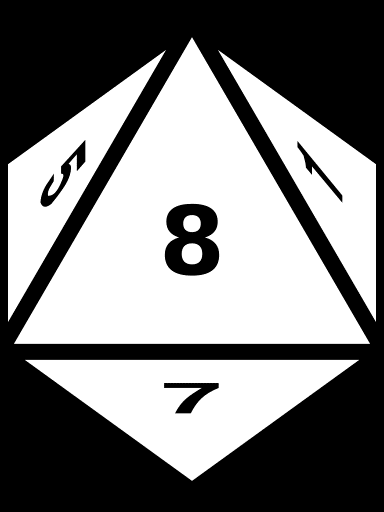 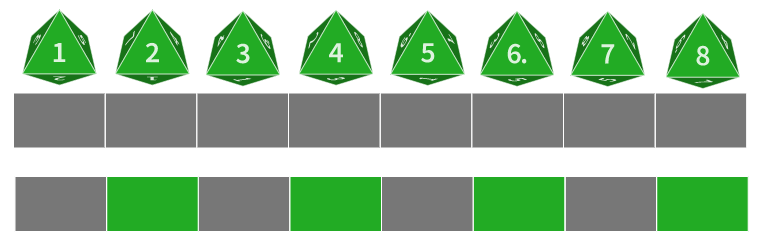 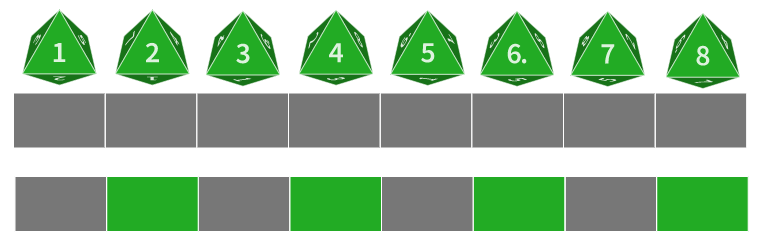 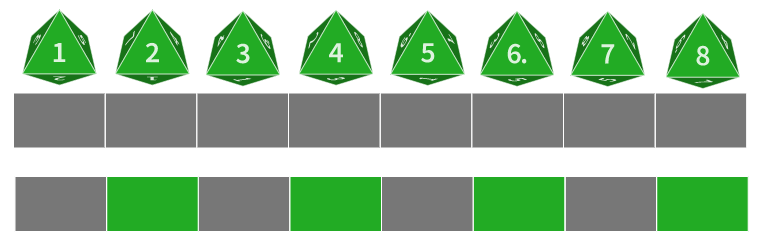 5
[Speaker Notes: Students now try this example on their own. 
Give them time before revealing the answers.]
Sample space and probability – 5
Worked example – spinner
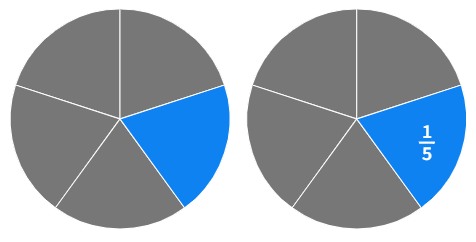 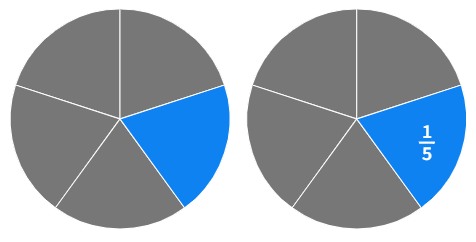 How else could we display the sample space?
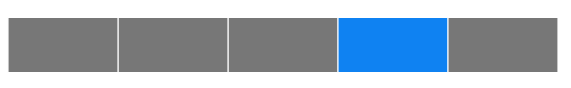 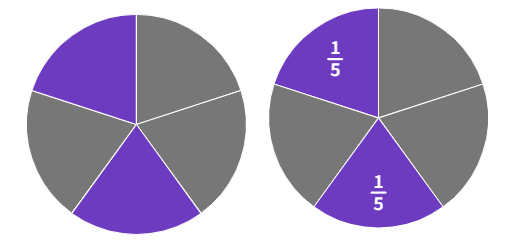 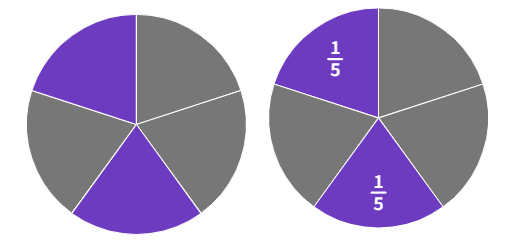 6
Sample space and probability – 6
Your turn – spinner
The sample space is
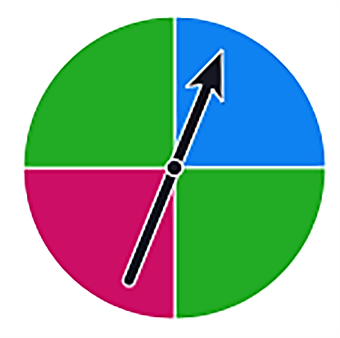 The probability of spinning pink is
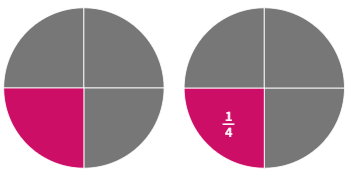 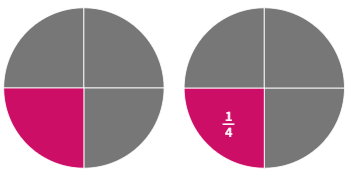 The probability of spinning green is
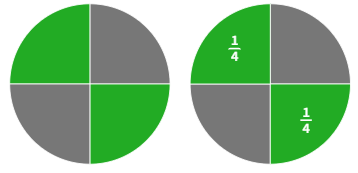 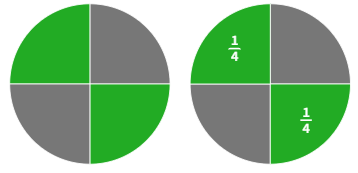 7
Success criteria
I can determine the sample space of events 
I can determine the probability of simple events 
I can compare the probability of different outcomes in events 
I can explain the term equally likely
8